Light & Mirrors 5
Learning Objectives
To consider the features of a technical report.
To plan a report.
To write a technical report.
Technical Reports
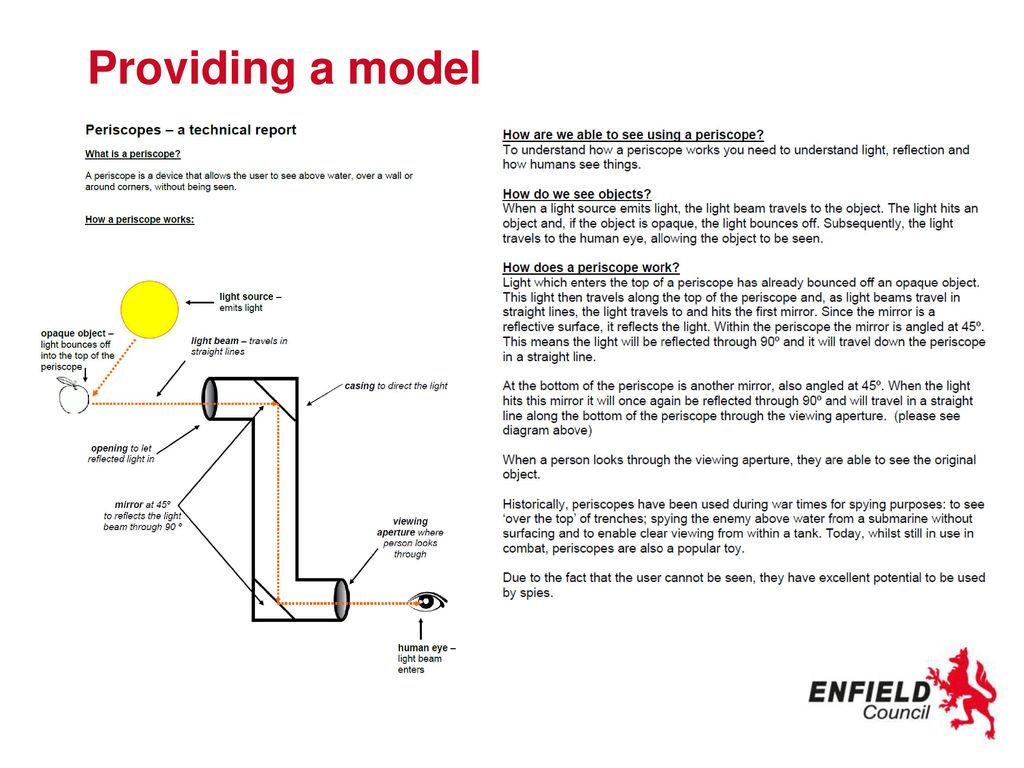 Technical Reports
Subheadings
Introduction
Labelled diagram (we did this yesterday)
Facts
Paragraphs
Scientific or technical vocabulary
Planning Our Report
Writing Our Reports
Replying To Our Mysterious Friend
Dear Friend,

We have been busy researching…